RECEIVING THE UNSHAKEABLE KINGDOM
Hebrews 12:18-18
1. Kingdom
Democracy vs. Monarchy
Democracy
Monarchy
“Government of the people, by the people and for the people.”
- A. Lincoln
Government of the people by the monarch and for the monarch.
Two Ways a King may Rule
By the respect and love his subjects have for him
By an irresistible force exerted upon his subjects
The Kingdom of Heaven is:
“The rule of God in the hearts of those who voluntarily and willingly submit to Him.”
A Kingdom Consists of Four Elementsa Kin
King
Law
Citizens
Territory
2. “Unshakeable”
Text speaks of two shakings.

“whose voice then shook the earth”
“Yet once more I [will] shake”
The First Shaking at Sinai 			(Exodus 19:16-19)
Now therefore, if you will indeed obey My voice and keep My covenant, then you shall be a special treasure to Me above all people; for all the earth is Mine. 6 And you shall be to Me a kingdom of priests and a holy nation.’ These are the words which you shall speak to the children of Israel.”
Slaves recently escaped from Egypt
Limited knowledge of God 
Patriarchal Law
Mere Family
Wanderers
Imperfections of Israel as Kingdom of God
Kings poor representatives of God.
The law was imperfect (Hebrews 8:7-8)
Many citizens did not know God and others were rebellious.
Their territory was vulnerable.
Jerusalem and temple were destroyed
Reconstructed Jerusalem & Temple inferior
People needed faith to see future glory
A Second Shaking was Predicted by Haggai
“For thus says the Lord of hosts: ‘Once more (it is a little while) I will shake heaven and earth, the sea and dry land; 7 and I will shake all nations.” (Haggai 2:6-7)
Inspired Comment: “Now this, “Yet once more,” indicates the removal of those things that are being shaken, as of things that are made, that the things which cannot be shaken may remain.” (Heb. 12:27)
Took place in coming of Jesus and exchange of a visible kingdom for a spiritual kingdom
When Hebrews written, Jews Again Needed Reassurance
The book of Hebrews has argued that:
Moses was only a servant in the house.
Their law had been taken away.
Their flawed priesthood had been replaced.
Their sacrifices could not take away sins
Their temple was but a shadow
They needed faith to see the superiority of things that are unshakeable!
Second Shaking (Heb. 12:18-24)
Unshakeable Things
Shakeable Things
Mount Zion, the Heavenly Jerusalem seen only by faith
Innumerable company of angels
Church of Firstborn enrolled in heaven
God, Judge of all
Spirits of just men made perfect
Jesus, the Mediator of new and better covenant
Blood of Jesus that speaks forgiveness, not vengeance
Sinai, (could be touched)
Angels as messengers
Israel at Sinai, afraid and forbidden to touch 
The Lord as Israel’s God
Reminders of sinfulness
Moses, mediator of an old imperfect covenant 
Blood of animals
Unshakeable!
These were shaken!
We, too, need faith to see the unseen (unshakeable).
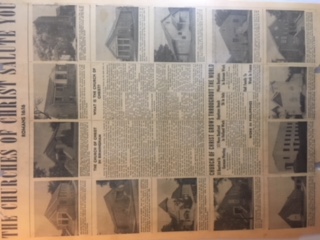 “Therefore, since we are receiving a kingdom that cannot be shaken,                      let us be thankful, and so worship God acceptably with reverence and awe.”
Shaken!
Another Shaking Implied
“But the day of the Lord will come as a thief in the night, in which the heavens will pass away with a great noise, and the elements will melt with fervent heat; both the earth and the works that are in it will be burned up.”           (2 Pet. 3:8) Is this the end of this unshakeable kingdom?
“Nevertheless we, according to His promise, look for new heavens and a new earth in which righteousness dwells.”
“Then comes the end, when He delivers the kingdom to God the Father, when He puts an end to all rule and all authority and power.” (1 Corinthians 15:24)
3. Receiving
How We Receive “An Unshakeable Kingdom”
Remember: it is still a Kingdom!
“Do not refuse him who speaks” (vs. 25)
“Let us have grace (be grateful)” (vs. 28)
“Serve (worship) God acceptably”(vs. 28)
“With reverence and godly fear” ( vs. 28)
“Our God is a consuming fire.” (Vs. 29)